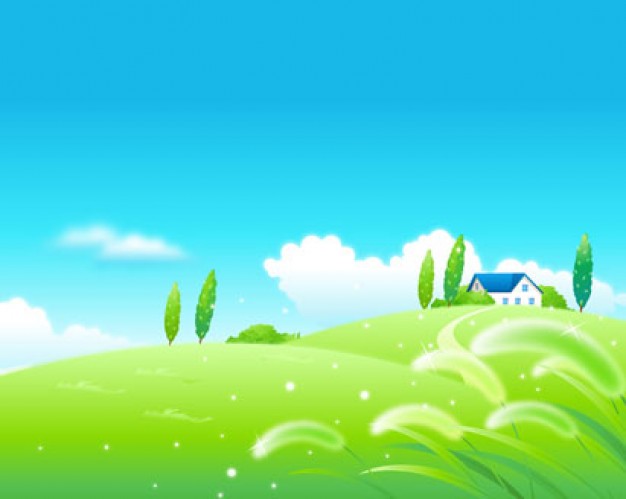 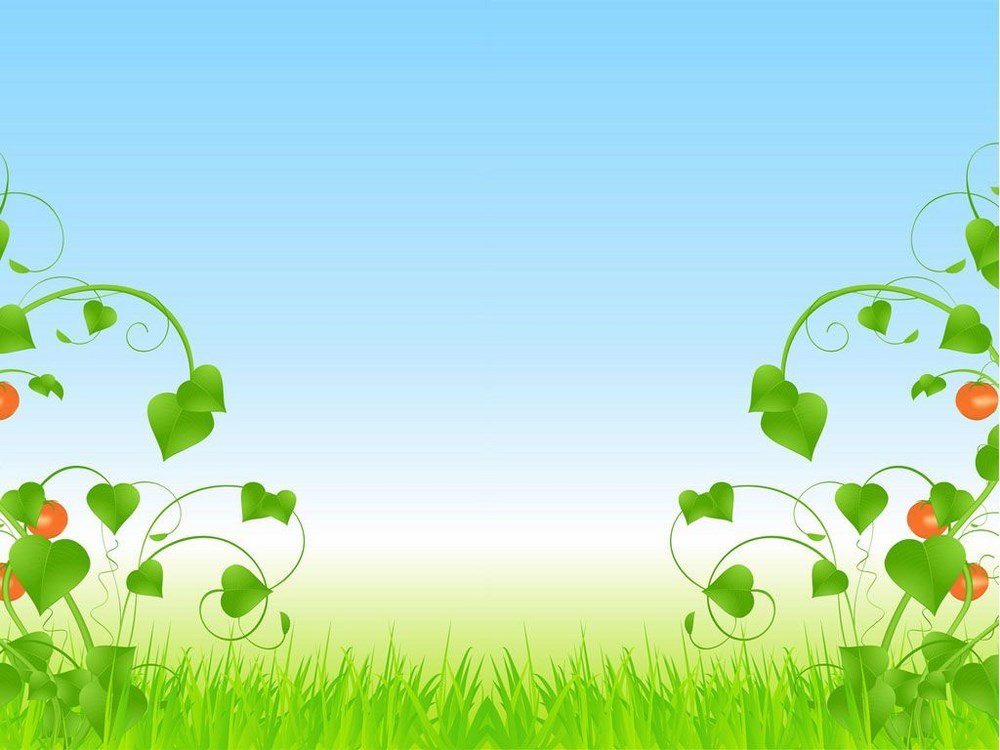 PHÒNG GIÁO DỤC VÀ ĐÀO TẠO QUẬN LONG BIÊN
TRƯỜNG MẦM NON NGUYỆT QUẾ
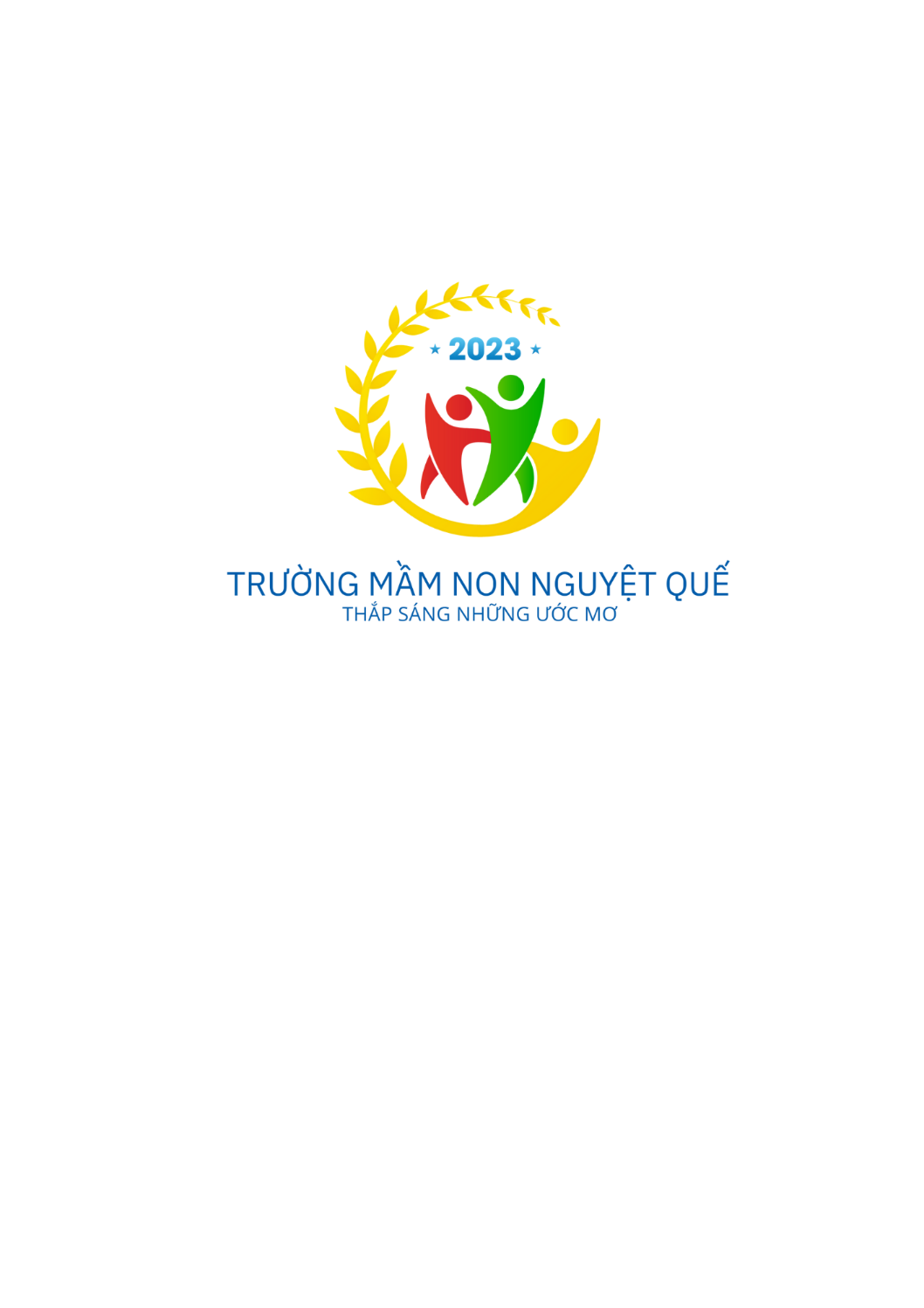 NHẬN BIẾT TẬP NÓI
Đề tài: Bé kể về bản thân mình.
Lứa tuổi : Nhà trẻ
Ổn định tổ chức:

                - Cô và trẻ hát: “ Em búp bê”.
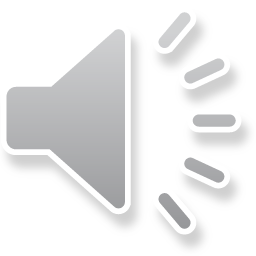 2. Phương pháp, hình thức tổ chức:
Rối búp bê giới thiệu về mình
Trẻ giới thiệu về mình.
* TC: Về đúng nhà bạn trai, bạn gái:
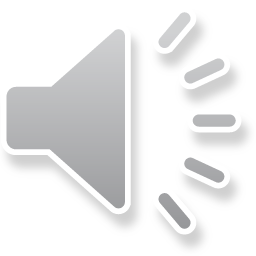 Em kề má
Được mẹ yêu
Ơi mẹ ơi!
Yêu mẹ lắm.
GD: Trẻ biết đoàn kết với bạn, giữ gìn trang phục sạch đẹp, biết lấy đúng trang phục của mình.
3. Kết thúc:
Cô nhận xét giờ học.